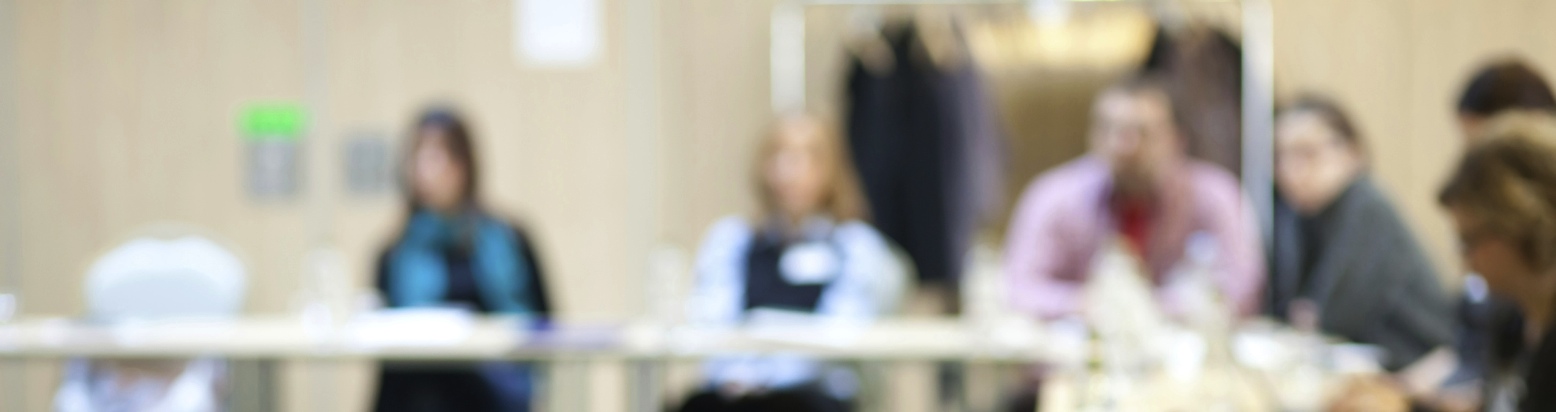 AMU
DIALOGMØDE
AMU dialogmøde den 23. maj 2019
 Learnmark
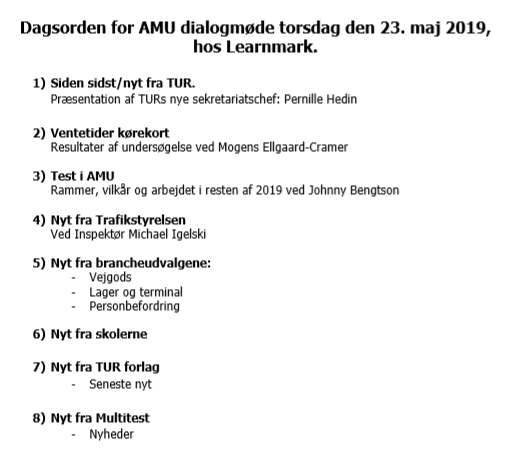 Nyt fra TUR
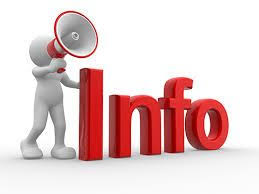 Ny sekretariatschef i TUR
Pernille Hedin 

Ny souschef
Kitte Verup

Lager – og terminal
Pernille Hedin  

Redder
Johnny Bengtson
AMU Udbudsrunde
Hvordan har TUR arbejdet med udbudsrunden?

Hvad sker der nu?
Arbejdet vedr. ventetider på køreprøver

Ved Mogens Ellgaard-Cramer
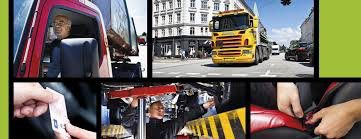 Ventetider vedr. kørekort
Undersøgelse Maj 2019
Ventetider vedr. kørekort
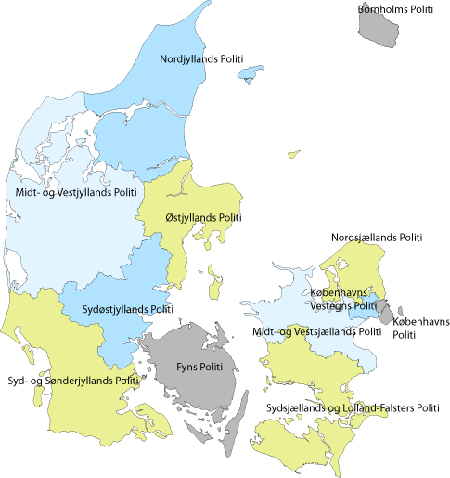 12 af 14 Politikredse

			28 udvalgte skoler

		   5 spørgsmål
Ventetider vedr. kørekort
Hvor mange kursister/deltagere opfylder ikke helbredskrav og skal til videre sagsbehandling?
Hvor lang er sagsbehandlingstiden i gennemsnit?
Hvor mange kursister/deltagere kan få både teoretisk og praktisk prøve i kursusperioden- forudsat de består prøverne og har godkendte papirer?
Hvor lang ventetid er der på en ny- eller omprøve?
Samarbejder skolen lokalt med Politiet om forudbestilling af prøver?
Ventetider vedr. kørekort
15-20 % til videre sagsbehandling
30-40 dages sagsbehandling
90-100% kan tilbydes både teori- og køreprøve i kursusperiode
1- 2 ugers uges ventetid på ”ny prøve”
27 skoler har samarbejde med Politi omkring prøvebestilling.
Ventetider vedr. kørekort
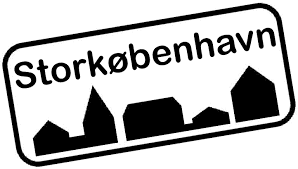 Ventetider vedr. kørekort
Regeringen har besluttet at ressortoverdrage en række af politiets færdsels-
opgaver til Færdselsstyrelsen pr. 1. januar 2020. 
Det gælder konkret opgaverne i relation til:
Afvikling af køreprøver.
Udstedelse og administration af kørekort.
Udstedelse af takografkort.
Behandling af ansøgninger om tilladelser til særtransporter.
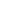 Prøver i AMU

Ved Johnny Bengtson
[Speaker Notes: Præsentationsbillede – tændt ved start]
Prøver i AMU
Prøver på alle AMU kurser senest d. 1. januar 2020
TUR udvikler og indlægger løbende prøver i 2019
Pt. Er der udviklet ca. 60 prøver
Når et uddannelsesmål er godkendt med prøve, er målet omfattet af prøvekravet en måned efter
Godkendelse af mål med prøve fremgår af ”ugens rapport” fra UVM
TUR vil vedligeholde en liste på hjemmesiden, som angiver hvilke mål der er prøvekrav på og hvornår
Prøver i AMU - EU efteruddannelse
Forholdene omkring prøver på EU-efteruddannelse er stadig ikke afklaret
Mangler afklaring af flere forhold mellem UVM og Færdselsstyrelsen
Prøverne er reelt udviklet og kan afvikles i MT
Prøverne
Spørgsmål til de enkelte prøver, kan rettes til den relevante konsulent
TUR forventer at afholde seminar/møde sidst på året, med opsamling på prøverne.
Nyt fra Trafik- og 
byggestyrelsen


Ved Michael Igelski
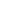 [Speaker Notes: Præsentationsbillede – tændt ved start]
Nyt fra brancheudvalgene
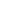 [Speaker Notes: Præsentationsbillede – tændt ved start]
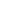 Vejgodstransport

Ved Mogens Ellgaard-Cramer
[Speaker Notes: Præsentationsbillede – tændt ved start]
Vejgods
Analyse renovation
Varebils chaufføruddannelsen
Faglærerkurser
Vejgods
Vejgods
Grundlag for gennemgang af renovationsmålene
Analysearbejdet starter efter sommerferien
Afsluttes ultimo 2019
Vejgods
Varebilschauffør uddannelserne

 	AMU-mål	48850 Grundlæggende kvalifikation for varebilschauffører

44	AMU-mål	48851 Efteruddannelse for varebilschauffører
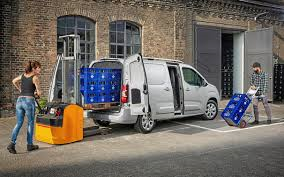 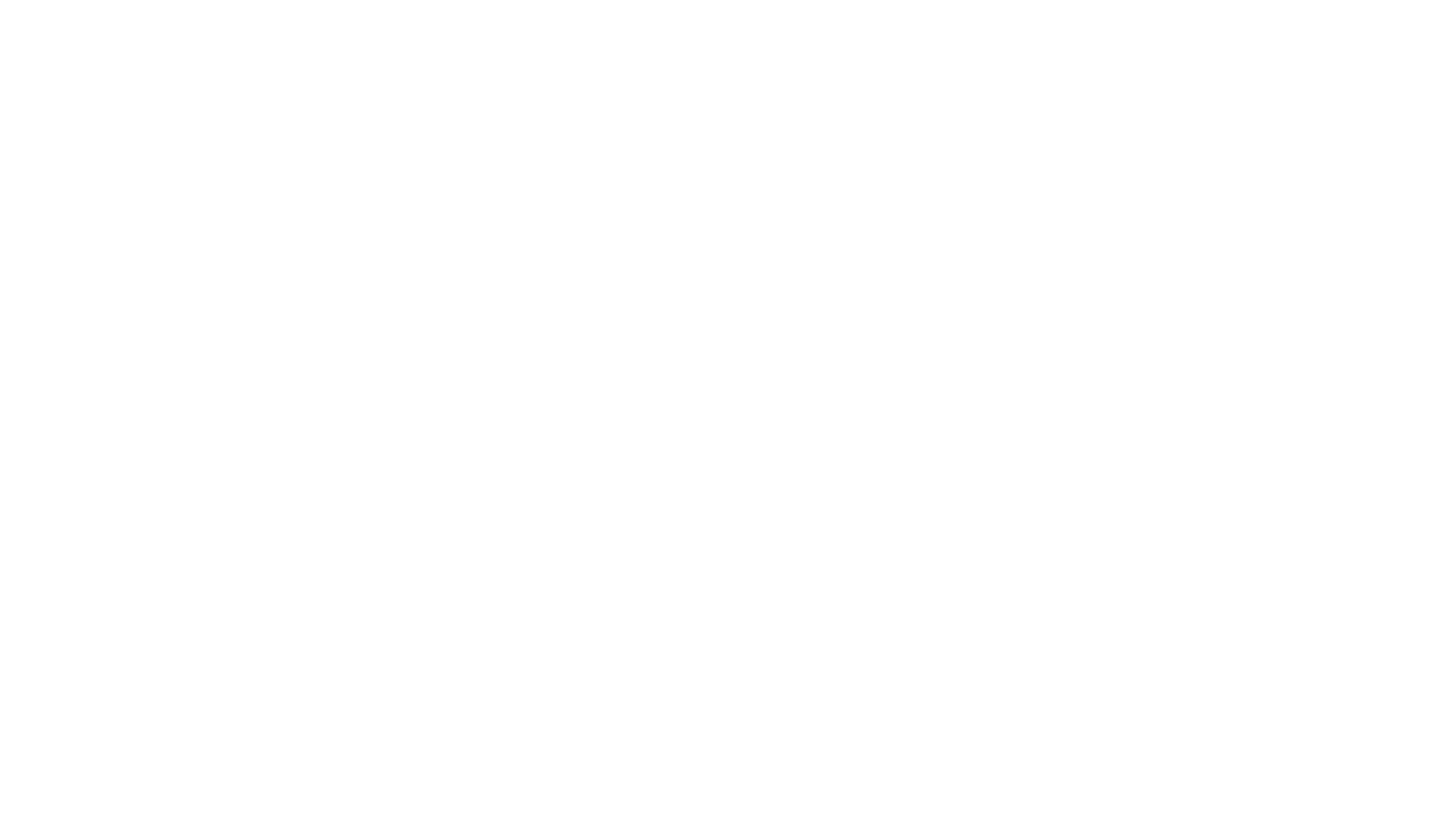 Faglærerkursus:

13. juni 2019 
ERFA Konference EU Efteruddannelse Gods og Bus
Vejgods
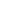 Lager & terminal

Ved Fatima Hachem
[Speaker Notes: Præsentationsbillede – tændt ved start]
FKB analyseprojekt 2019/2020
FKB analyseprojekt af lager-, havne- og terminalområdet 
Formålet med analysen er at få afdækket udviklingstendenser i brancherne, herunder anvendelse af digitalisering og ny teknologi, der kan afspejle fremtidige uddannelsesbehov for branchens medarbejdere.
FKB analyseprojekt 2019/2020
Udvikles i samarbejde med et analysebureau
Forventes afsluttet december 2019 og fremlagt i det nye år
Projektet er bevilget af UVM og vil lægge op til en drøftelse og evt. revision af indholdet i begge FKB’er: 
2290 Lager, terminal- og logistik  
2795 Havn og terminal
Personbefordring

Ved Johnny Bengtson
[Speaker Notes: Præsentationsbillede – tændt ved start]
Taxi
Ændret bekendtgørelse i år
Visse administrative ændringer i forbindelse med ansøgning og udstedelse af chaufførkort
Ændring af regler om ekstern censur ved den praktiske prøve
Analyser
”ANALYSE AF HVORDAN UDDANNELSER FOR FLYGTNINGE/INDVANDRERE GENNEMFØRES SET I RELATION TIL SENERE DELTAGELSE I REGULÆRE FAGLIGE AMU KURSER, DECEMBER 2018”
https://www.tur.dk/media/384174/2017-139101-analyse-af-hvordan-uddannelser-for-flygtninge-og-indvandrere-gennemfoeres.pdf
https://materialeplatform.emu.dk/materialer/bogkort/118012191

Analyse af kompetencekrav til taxi- og OST chauffører
Under udarbejdelse
Nyt fra skolerne
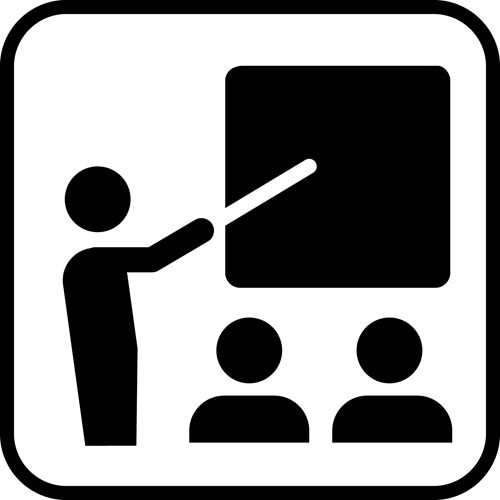 Nyt fra
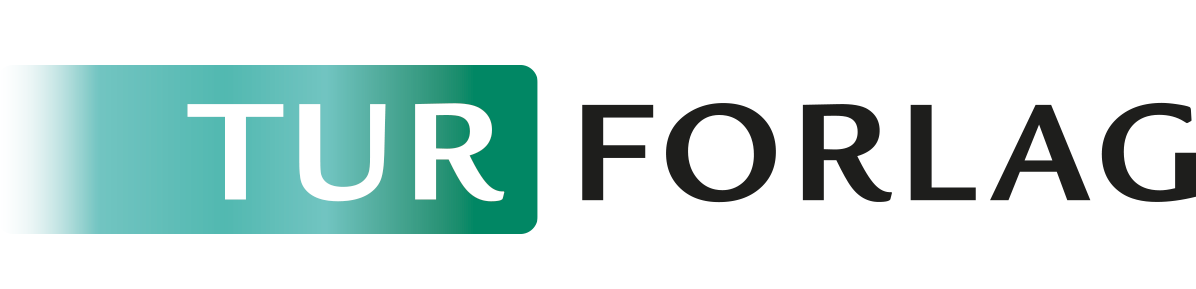 TUR Forlag
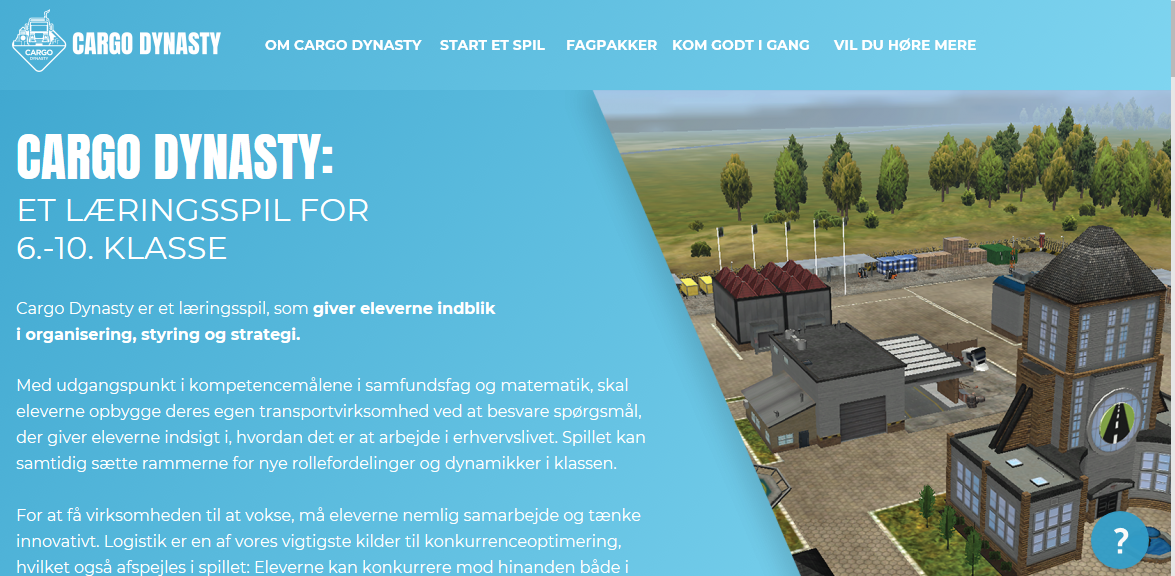 TUR Forlag
Cargo Dynasty har fået ny hjemmeside på www.cargodynasty.dk. 
Her er der bl.a. adgang til en gratis iBog, som er en kombineret lærervejledning og trin-for-trin-guide til at komme i gang med spillet.
Fagpakker i Cargo Dynasty
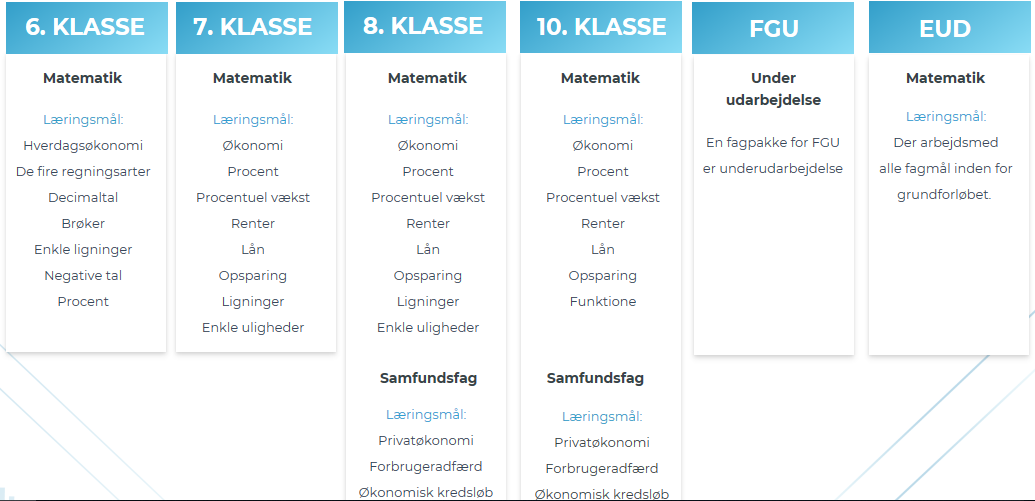 Nyt fra
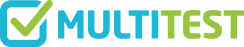 For mange er Multitest en væsentlig del af hverdagen og et værktøj som bare skal fungere når der er brug for det. 
I forbindelse med den såkaldte markedsgørelse af Easy skal skolerne selv vælge et alternativt system, der tilgodeser skolens behov. 
Hidtil har der været den mulighed, at deltagere på et hold kunne eksporteres til en fil A565, som herefter kunne indlæses i Multitest.
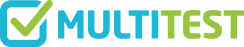 EasyA eksportfil
EasyA eksportfil
IST vil til Uddata+ udforme en eksportfil, som vil  være tilgængelig for skoler, som har valgt dette system. Dekra har også løst problemet på eget system. 
For øvrige skoler vil deltagerne skulle copy pastes enkeltvis, eller indtastes manuelt i Multitest. Det vil ikke blot give øget tidsforbrug, men vil også uundgåeligt øge mængden af fejl vi skal kæmpe med efterfølgende.
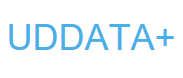 EasyA eksportfil
Michael Andersen er i dialog med leverandører om at designe en funktion til at lave en eksportfil, men indtil videre uden succes (undtagen Uddata+)
Michael vil kontakte aktuelle uddannelsesudbydere for dialog om en mulig løsning.
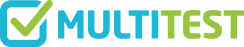 Forbedringer
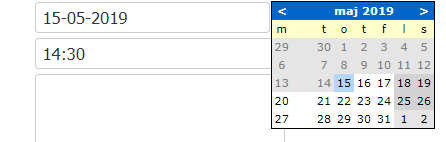 Ved bestilling af prøver vil kalender automatisk vise den først mulige afvikling ifølge karenstid
Slettede undervisere blokerer ikke længere en aktuel prøve
Forbedrede infotekster ved eventuelle NemID udfordringer
Forbedringer
Andet af fælles interesse
NÆSTE DIALOGMØDE 2019
Torsdag den 19. september på AMU Fyn
Møder i 2020